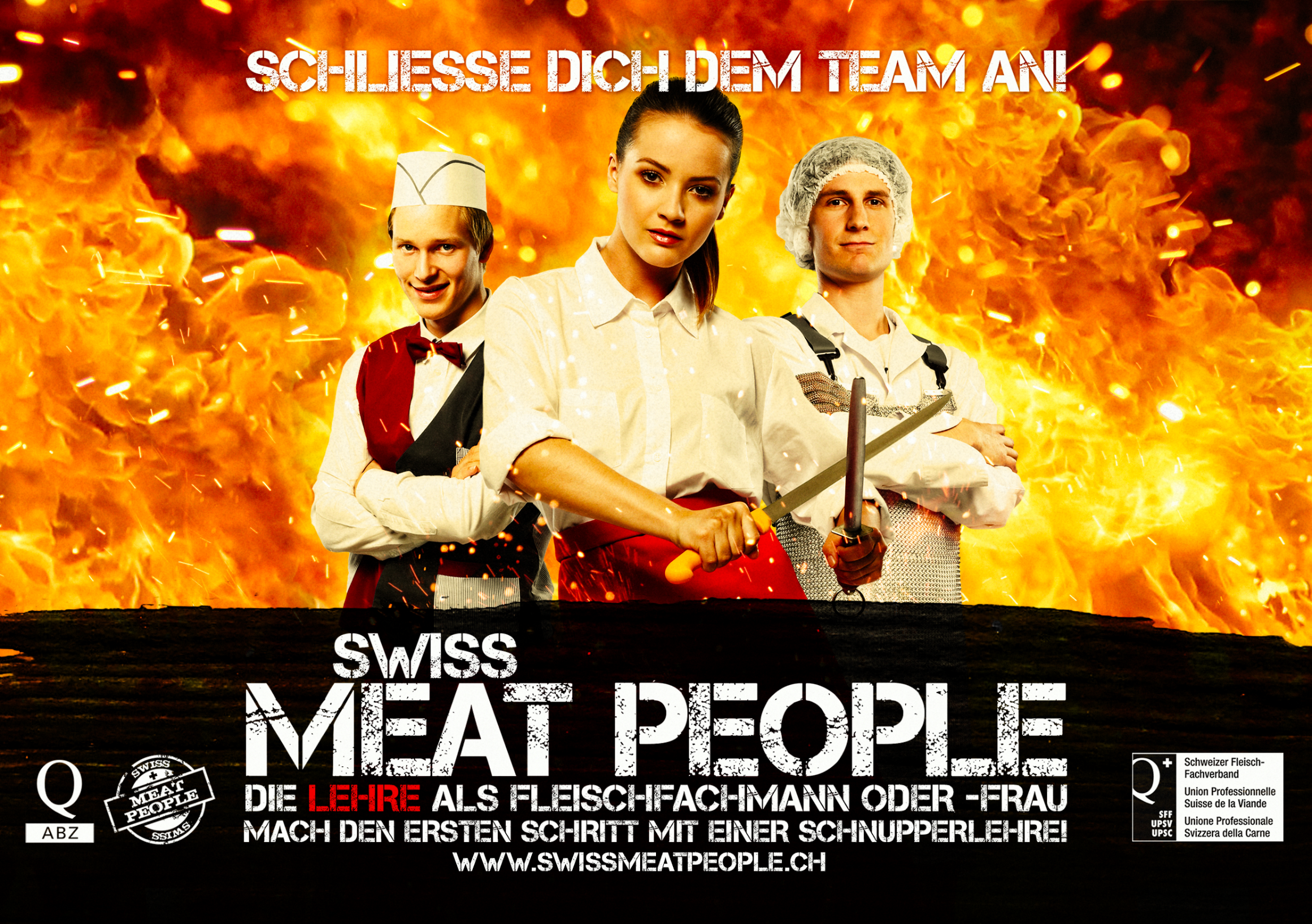 [Speaker Notes: Swiss Meat People => Schweizer Fleischfachleute Wir sind eine kleine Familie und kennen uns zum Teil Schweizweit]
Liebe Schülerinnen und Schüler geschätzte Lehrperson ..... Herzlichen Dank, dass ich Euch den vielseitigen und spannenden Beruf der Fleischfachfrau /-assistentindes Fleischfachmann /-assistent vorstellen darf.
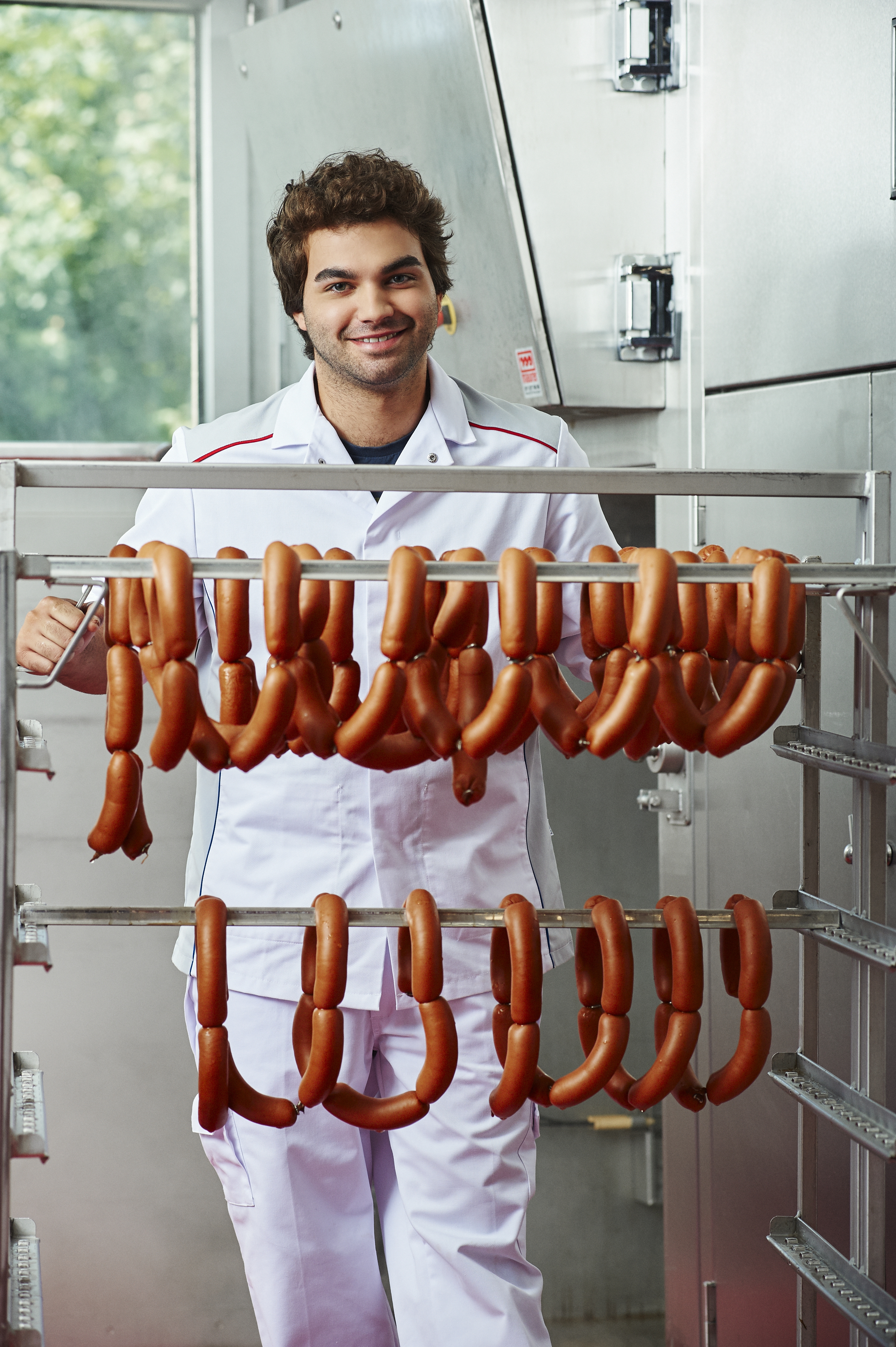 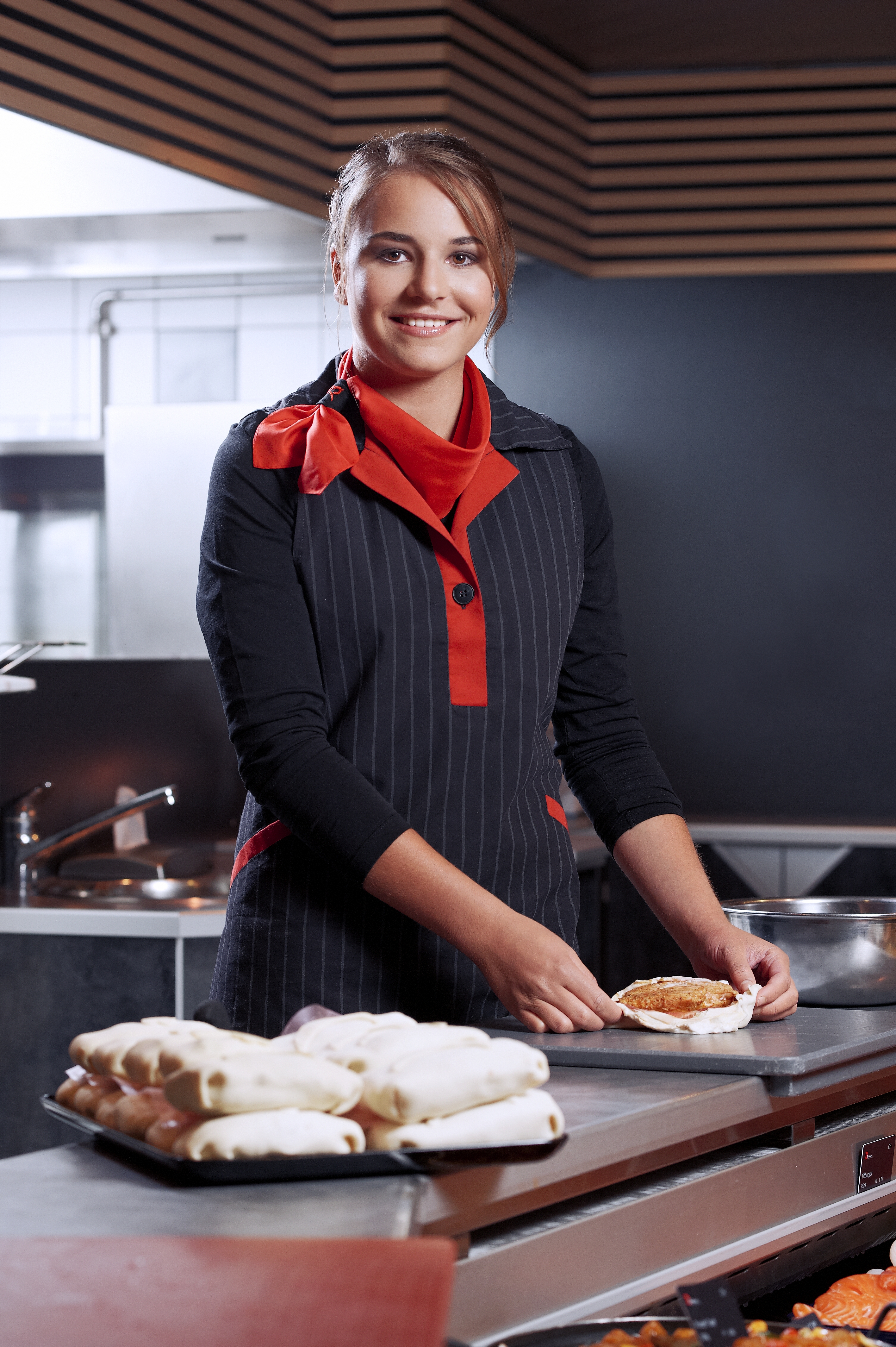 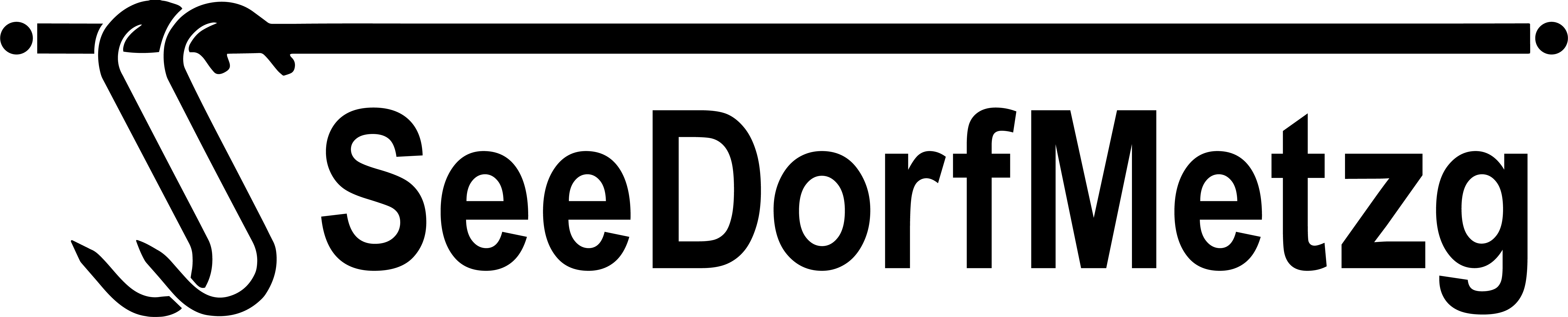 2
[Speaker Notes: Lieb Schülerinnen und Schüler geschätzte Lehrerpersonen herzlichen Dank, dass ich Euch den vielseitigen Beruf der Fleischfachleute vorstellen darf.]
Bei FF EFZ (3 jährige Lehrzeit) kannst Du aus drei Fachrichtungen auswählen
3
[Speaker Notes: Gewinnung (Schlachtung)  Tierethik Korrekter Umgang mit Tieren

Verarbeitung  Produktion von Würsten Schinken Trockenfleisch Tagesplatten

Fachrichtung Feinkost und Veredelung Platten legen Bedienung Träteurprodukten Theke präsentieren Verkaufen]
Die Gewinnung – SchlachtungDas Tier wird zum hochwertigen Lebensmittel
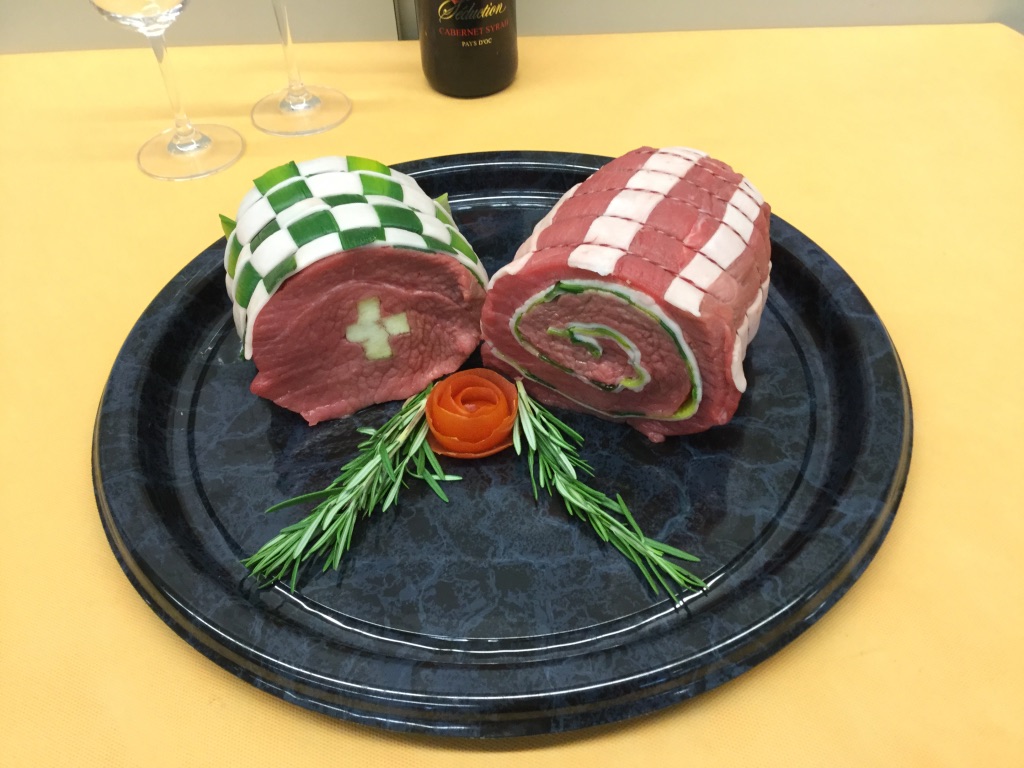 4
[Speaker Notes: Gewinnung Von der Tierethik bis hin zum verarbeiten der Tierhälften und ein Teil der Wursterei.]
Die Verarbeitung - ProduktionAus dem Rohmaterial Fleisch entstehen tolle Produkte
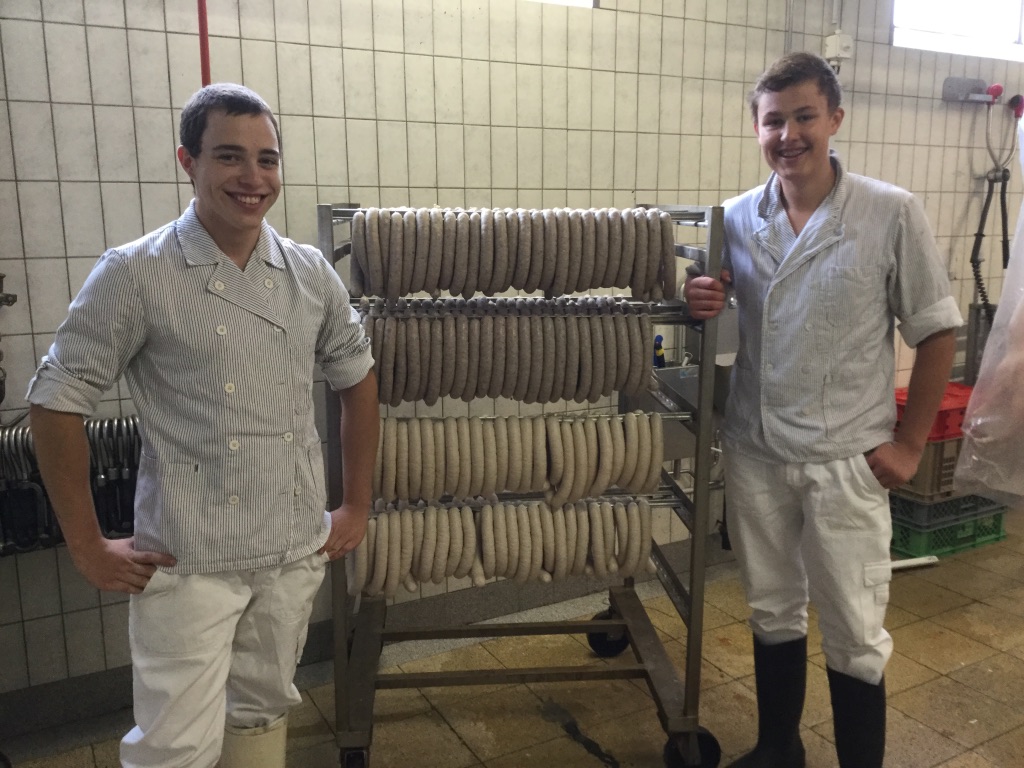 5
[Speaker Notes: Verarbeitung Von der Tierhälfte über die Wursterei bis hin zu Tagesplatten]
Feinkost und Veredelung - Verkauf Vorbereiten, beraten, verkaufen, oder kochen für Party-Service mit viel lässigem Kundenkontakt
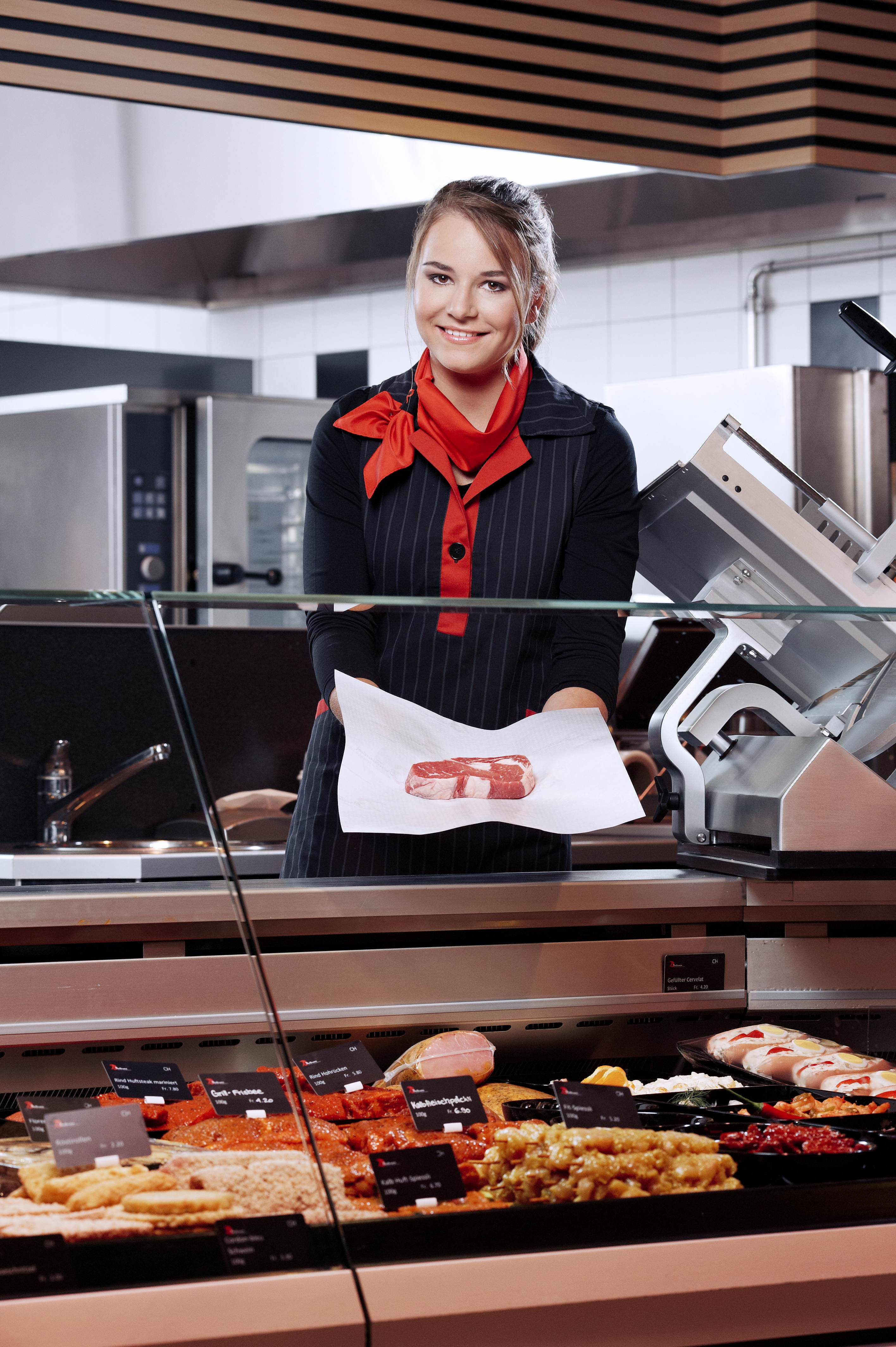 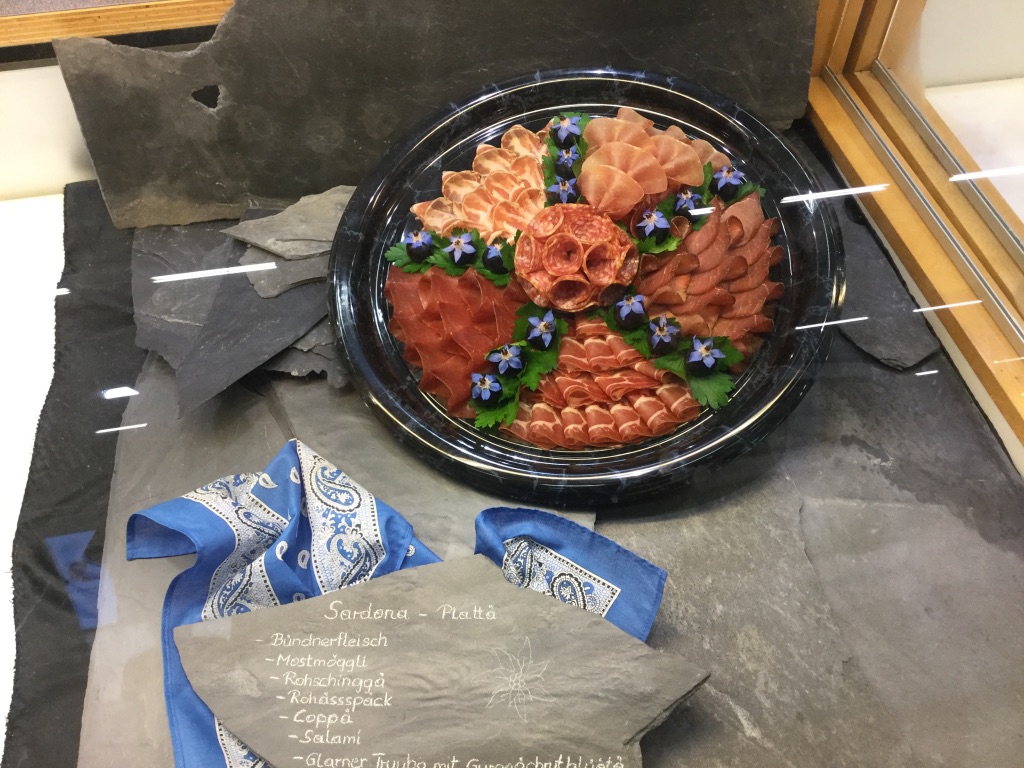 6
[Speaker Notes: Feinkost und Veredelung über die Tagesplatten bis hin zu den kalten Platten…..]
Ausbildung EFZ nach Fachrichtungen
7
[Speaker Notes: Pflichtteil die oberen Zeilen muss jeder Lernender theoretisch kennen und machen können. Woher kommt das Teilstück, was machen wir mit den Fleischstücken, wie funktioniert die Wursterei, Hygienevorgaben, Arbeitssicherheit…….

Die Einzelnen Fachrichtungen schauen wir gleich an]
GewinnungALLER ANFANG IST SPANNEND
In der Fachrichtung Gewinnung lernt man alles über fachgerechtes Schlachten, Zerlegen und Ausbeinen in Verbindung mit den gesetzlichen Vorgaben und Grundsätzen der Tierethik. Die Weiter-verarbeitung durch Zuschneiden und Vorbereiten für die Produktion sind weitere Ausbildungsinhalte
8
[Speaker Notes: Gewinnung: Gesetzliche Vorgaben, Vieh Einkauf, Betäubung, Nebenprodukte bearbeiten]
VerarbeitungVIEL MEHR ALS NUR FLEISCH
In der Fachrichtung Verarbeitung steht die Produktion im Mittelpunkt. Dies beinhaltet die Herstellung von verschiedenen Wurstwaren, Schinkenprodukten bis hin zur Vorbereitung für den Verkauf. Das Fertigen von Fleischerzugnissen, Fleischwaren sowie Tagesplatten gehört ebenso in diese spannende Ausbildung
9
[Speaker Notes: Veredelung: Rohmaterial Verwendung für Brüh-, Koch- oder Rohwurst, Koch- oder Rohpöckelerzeugnisse, Küchen- und Pfannenfertige Erzeugnisse Tagesplatten]
Feinkost und VeredelungKOMMUNIKATIV UND KREATIV
In der Fachrichtung Feinkost und Veredelung wird man zum Profi für die Herstellung von kalten Platten, Fertiggerichten und Traiteur-Produkten. Zu den Hauptaufgaben gehören das Erstellen und Gestalten der Warentheke, sowie das Einsetzen der passenden Werbemassnahmen.
10
[Speaker Notes: Feinkost und Veredelung: Fleischerzeugnisse und Feinkostartikel herstellen, verpacken, deklarieren, Verkaufstheke gestalten und Verkaufsfördern präsentieren, Kundenberatung]
Wie ist die Ausbildung aufgebaut?
Lernort Betrieb
Die Bildung in beruflicher Praxis im Betrieb umfasst über die ganze Dauer der beruflichen Grundbildung im Durchschnitt 4 Tage pro Woche
Lernort Berufsfachschule
Der obligatorische Unterricht an der Berufsfachschule umfasst 1080 Lektionen. 
Diese wird unterteilt in:
Berufskenntnisse
Verarbeiten von Fleisch 				280 Lektionen
Sicherstellen der Nachhaltigkeit und der Qualitätsvorgaben	120 Lektionen
Gewinnen von Fleisch; Herstellen von Fleischzubereitungen
und Fleischerzeugnissen; oder Herstellen und Verkaufen von 
Fleischerzeugnissen und Feinkostartikeln			200 Lektionen
Allgemeinbildung					360 Lektionen
Sport						120 Lektionen
11
[Speaker Notes: Ausbildung 4 Tage Betrieb. Ein Tag GIBB Bern
Berufskenntnisse: Fleischverarbeitung Qualitätssicherung, Arbeitssicherheit, Rechnen
Allgemeinbildung
Sport]
Wie ist die Ausbildung aufgebaut?
Lernort überbetriebliche Kurse
Die überbetrieblichen Kurse umfassen 9 Tage zu 8 Stunden.
Die Tage und die Inhalte sind wie folgt auf 3 Kurse aufgeteilt:
Kurs 1
Verarbeiten von Fleisch 				
Sicherstellen der Nachhaltigkeit und der Qualitätsvorgaben	4 Tage
Kurs 2
Verarbeiten von Fleisch 				
Sicherstellen der Nachhaltigkeit und der Qualitätsvorgaben	
Fachrichtungsspezifischer Handlungskompetenzbereich	3 Tage
Kurs 3
Fachrichtungsspezifischer Handlungskompetenzbereich	2 Tage
12
[Speaker Notes: 3 Kurse im ABZ Spiez]
FLEISCHFACHASSISTENT /FLEISCHFACHASSISTENTIN:
Diese Ausbildung ist mehr praxisorientiert und die Anforderungen der Berufsschule sind entsprechend angepasst. Die zweijährige Grundbildung führt zum eidgenössischen Berufsattest
Die Ausbildungsschwerpunkte sind:

Produktion und Verarbeitung 
Verarbeitung und Verkauf

FFA EBA (2 jährige Lehrzeit)
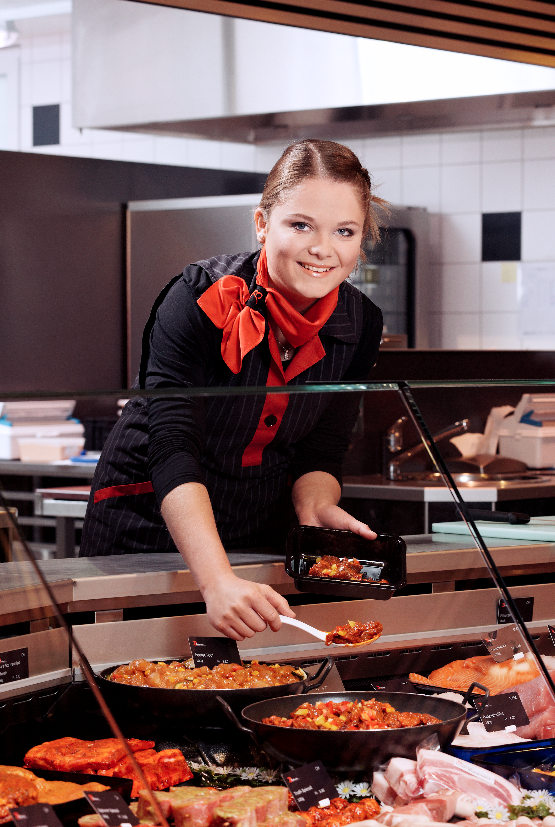 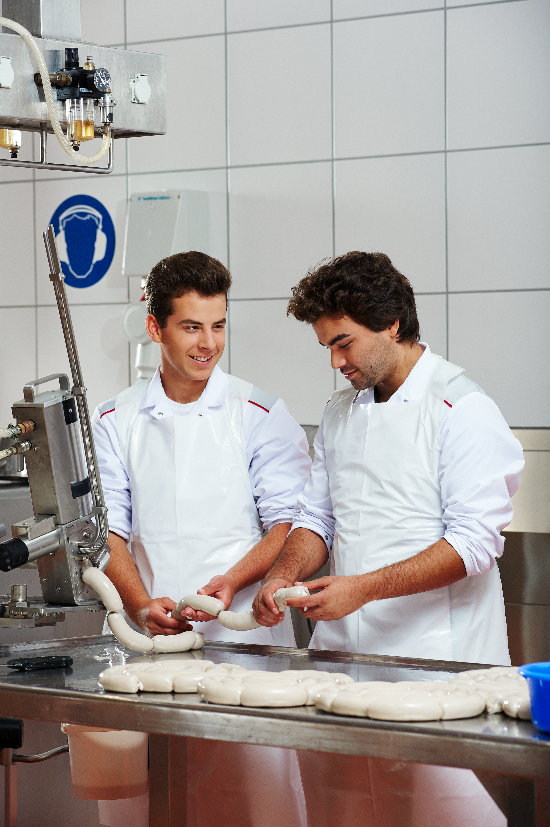 13
[Speaker Notes: EBA 2 jährige Lehre parxiaorientiert]
Ausbildung EBA nach Schwerpunkten
Zur Berücksichtigung der betrieblichen Spezialisierung wählen die Lehrbetriebe bzw. die Lernenden bei den Handlungskompetenzbereichen 3 oder 4 mindestens drei berufliche Handlungskompetenzen aus. Sowohl in der Schule als auch in den überbetrieblichen Kursen werden alle beruflichen Handlungskompetenzen ausgebildet.
14
[Speaker Notes: Ist ändlich aufgebaut wie die dreijährige Lehre einfach viel mehr Gewicht auf die Praxis geleget]
Wie ist die Ausbildung aufgebaut?
Lernort Betrieb
Die Bildung in beruflicher Praxis im Betrieb umfasst über die ganze Dauer der beruflichen Grundbildung im Durchschnitt 4 Tage pro Woche.
Lernort Berufsfachschule
Der obligatorische Unterricht an der Berufsfachschule umfasst 720 Lektionen. 
Diese wird unterteilt in:
Berufskenntnisse
Verarbeiten von Fleisch 				140 Lektionen
Sicherstellen der Nachhaltigkeit und der Qualitätsvorgaben	100 Lektionen
Produzieren von Fleisch und Fleischzubereitungen sowie 
Fleischerzeugnissen Vorbereiten und Verkaufen von 
Fleischerzeugnissen					160 Lektionen
Allgemeinbildung					240 Lektionen
Sport						  80 Lektionen
15
[Speaker Notes: Ausbildung 4 Tage Betrieb. Ein Tag GIBB Bern
Berufskenntnisse: Fleischverarbeitung Qualitätssicherung, Arbeitssicherheit, Rechnen
Allgemeinbildung
Sport]
Wie ist die Ausbildung aufgebaut?
Lernort überbetriebliche Kurse
Die überbetrieblichen Kurse umfassen 7 Tage zu 8 Stunden.
Die Tage und die Inhalte sind wie folgt auf 2 Kurse aufgeteilt:
Kurs 1
Verarbeiten von Fleisch 				
Sicherstellen der Nachhaltigkeit und der Qualitätsvorgaben	4 Tage
Kurs 2
Schwerpunktspezifischer Handlungskompetenzbereich	3 Tage
16
[Speaker Notes: EBA Geht auch im ABZ Spiez in den Kurs 2 Kurse]
Aus welchen unterlagen basiert die Ausbildungen?
Bildungsverordnung
Bildungsplan
Lernortspezifische 
Ausführungsdokumente
QV-Programm
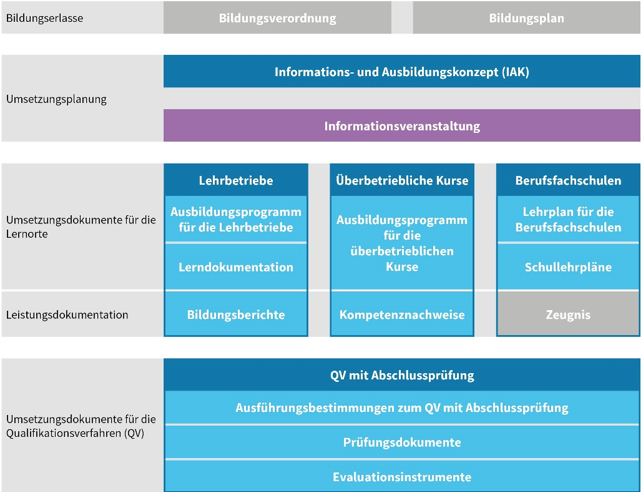 17
Quelle: http://www.ehb.swiss/umsetzung-berufliche-grundbildung
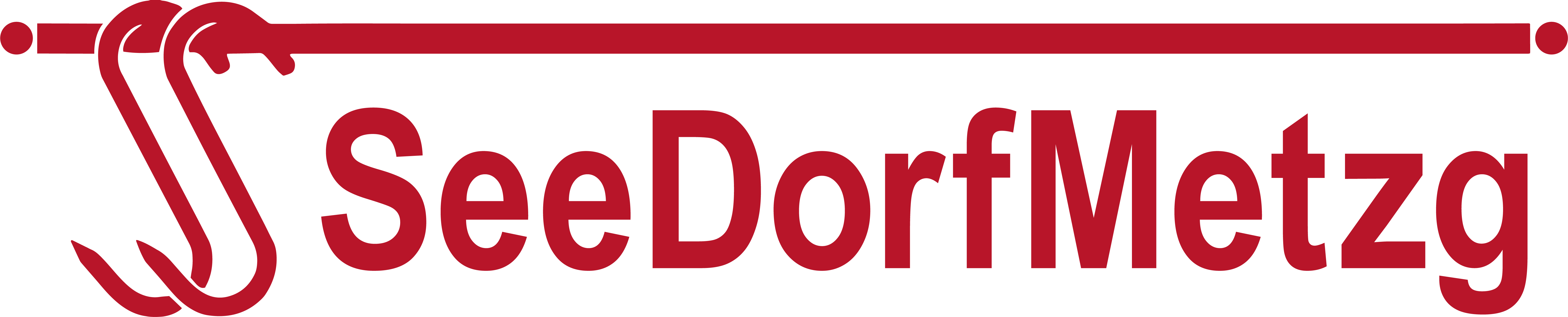 www.SeeDorfMetzg.ch
Bernhard Schaufelberger
Telefon 079 208 35 45

Herzlichen Dank für ihr Interesse.